Notes: Renaissance
Renaissance: a period during which there was a flourishing of art in Europe, inspired by old Roman and Greek values.
Notes: Renaissance
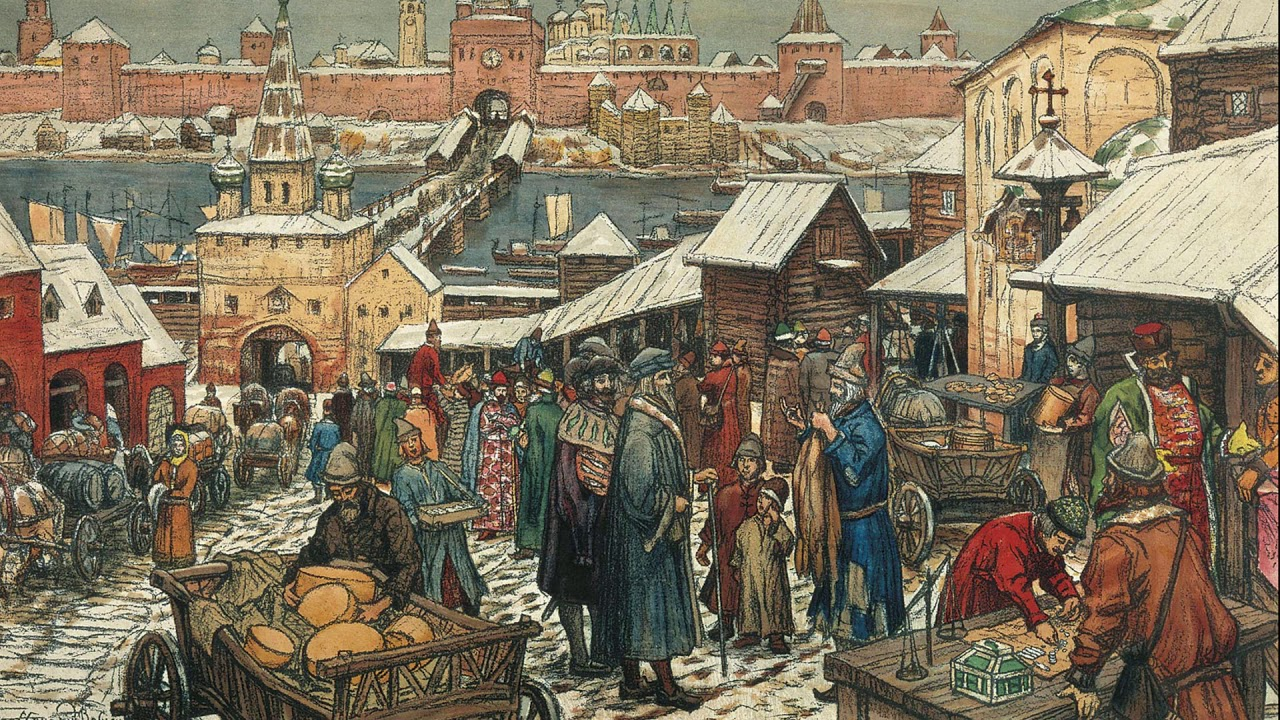 Did not end the middle ages. Renaissance occurs during the Late Middle Ages
Very little change for everyday people

Art takes huge leaps forward.
A few people start to question the dominance of the church.
Notes: Renaissance
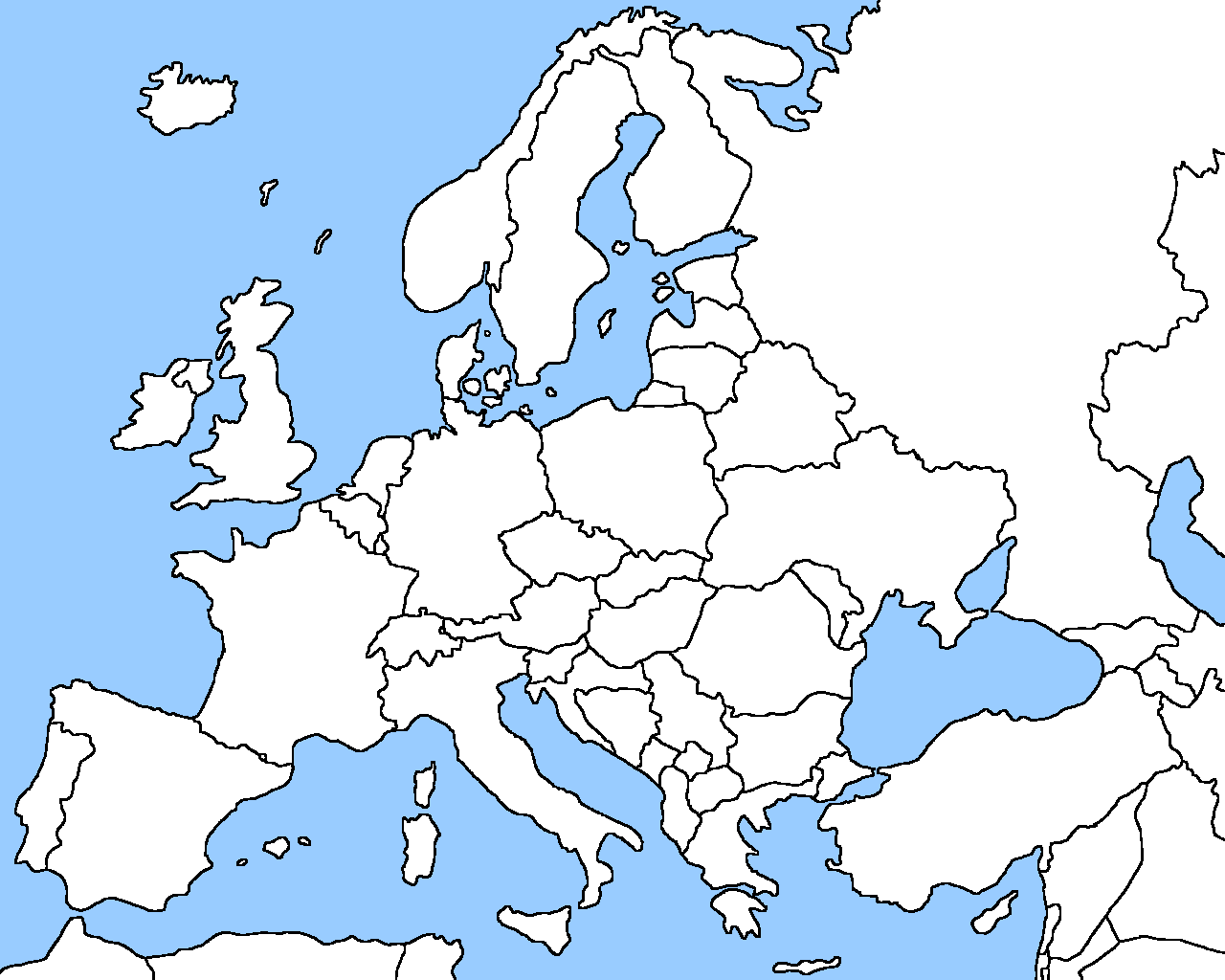 The Renaissance did not affect most Europeans.

Only a handful of wealthy individuals in a few wealthy cities actually experienced the Renaissance.
Renaissance vs 	Medieval Art
We will look at a few comparisons of art on the same topic.

For each: take 2 minutes to record differences you notice. Record as many as you can.

Think about style, colors, depth, perspective, background, realism, etc.
Slaying Dragons
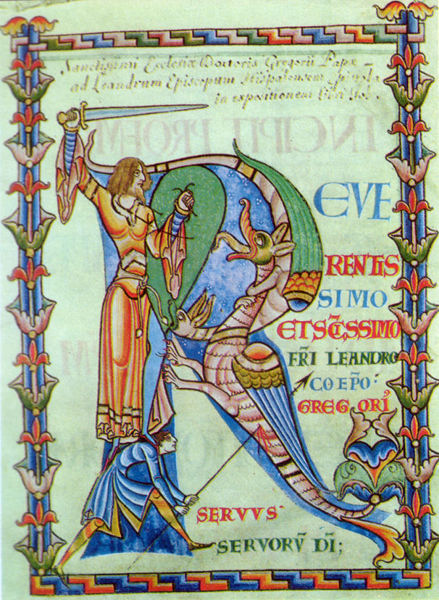 Slaying Dragons
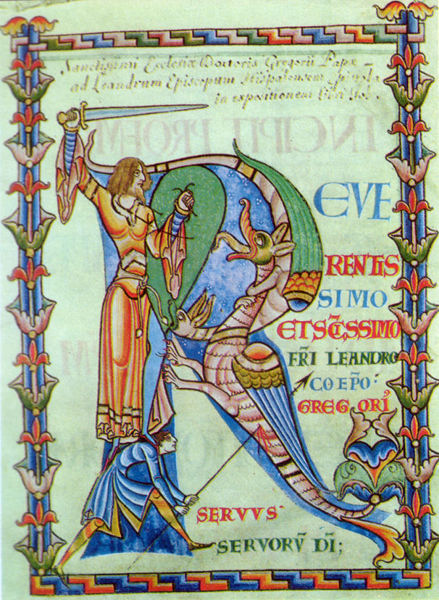 In Notebook:
In contrast to the medieval painter, which values would you say are important to the painter of this renaissance piece?
Notes: Renaissance Elements
Realism: Renaissance artists focused on portraying things as they actually look.

Naturalism: Renaissance artists thought nature was worth portraying.

Perspective: Use of artificial lines used to make it appear as if flat paintings have depth.
Two Maries
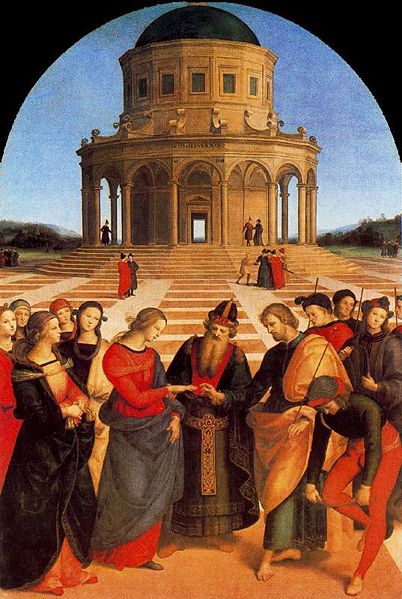 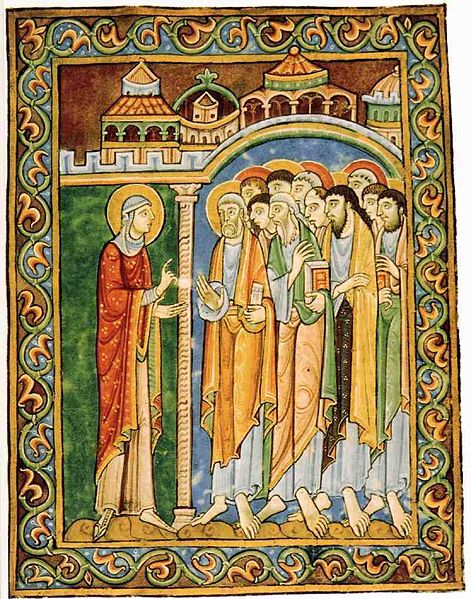 Two Maries
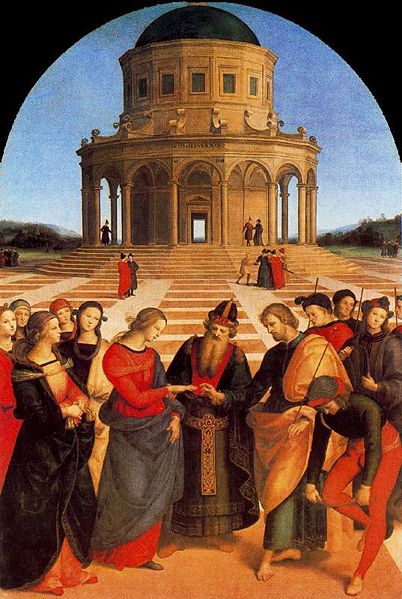 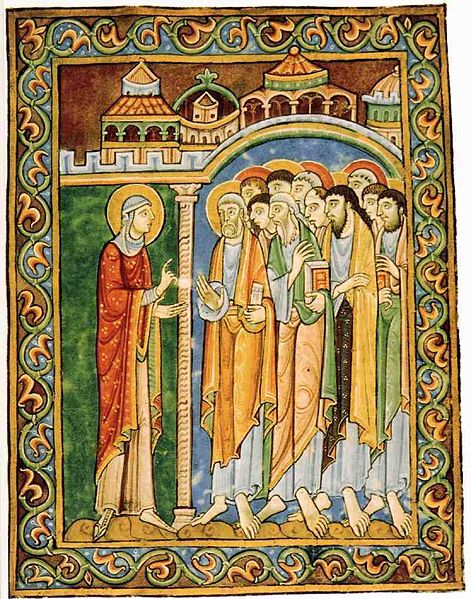 In Notebook:
Do you think this painting demonstrates realism? Naturalism? Perspective? What part of the painting demonstrates that to you?
Notes: Humanism
Perhaps the most important legacy of the Renaissance.

Humanism is the focus on human qualities rather than idealized or divine qualities. 
It is the belief that we can help ourselves and don’t need to be saved.

Humanist artists focused on showing human emotion
Jesus
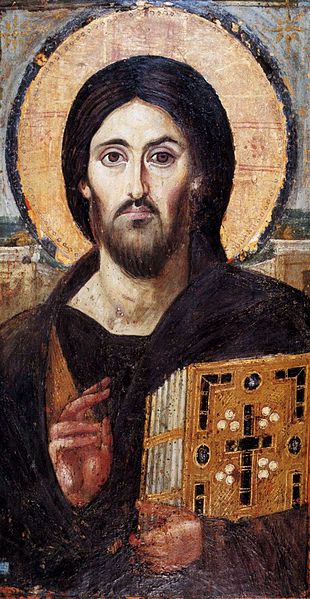 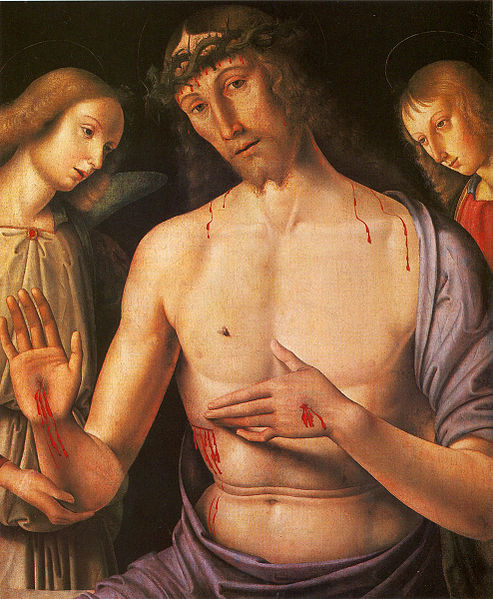 Jesus
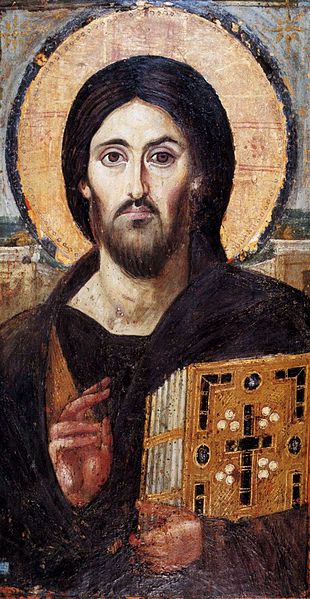 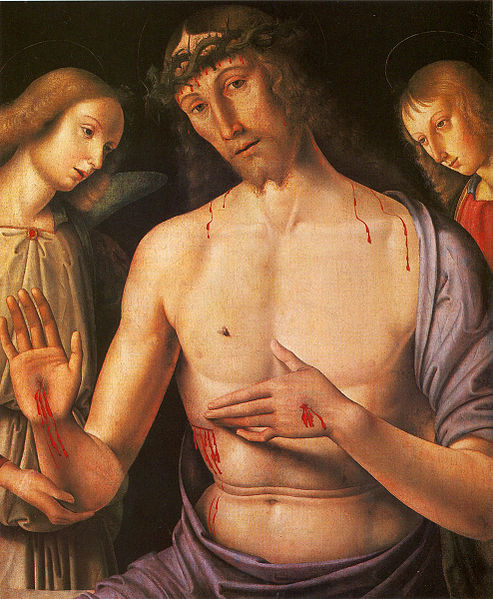 In Notebook:
In what ways does the painting on the right display humanism more than that on the left.
Task
To finish assignment, go to my website and do the following:
Prompt: how can humanism be seen in Renaissance but not Medieval art?
Look at the paintings provided and use at least 3 of them to prove your answer
When using paintings as a source, talk about the specific things you see in the painting that shows your point.
No Warmup
Grab an ipad and a partner (or you can work on your own)

Turn in:
Medieval Europe
Crises of the 14th century
Renaissance Values
Realism: Renaissance artists focused on portraying things as they actually look.

Naturalism: Renaissance artists thought nature was worth portraying.

Perspective: Use of artificial lines used to make it appear as if flat paintings have depth.

Humanism is the belief that humans are of value—as are their emotions and reasoning.
Humanism
Perhaps the most important legacy of the Renaissance.


Humanist artists focused on the human element of their work.